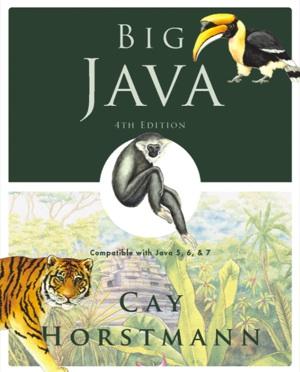 Chapter 2 – Using Objects
Big Java by Cay Horstmann
Copyright © 2009 by John Wiley & Sons.  All rights reserved.
Chapter Goals
To learn about variables 
To understand the concepts of classes and objects 
To be able to call methods 
To learn about parameters and return values
To be able to browse the API documentation 
T	To implement test programs 
To understand the difference between objects and object references 
G To write programs that display simple shapes
Big Java by Cay Horstmann
Copyright © 2009 by John Wiley & Sons.  All rights reserved.
Types
A type defines a set of values and the operations that can be carried out on the values
Examples:
13 has type int 
"Hello, World" has type String 
System.out has type PrintStream 
Java has separate types for integers and floating-point numbers
The double type denotes floating-point numbers
A value such as 13 or 1.3 that occurs in a Java program is called a number literal
Big Java by Cay Horstmann
Copyright © 2009 by John Wiley & Sons.  All rights reserved.
Number Literals
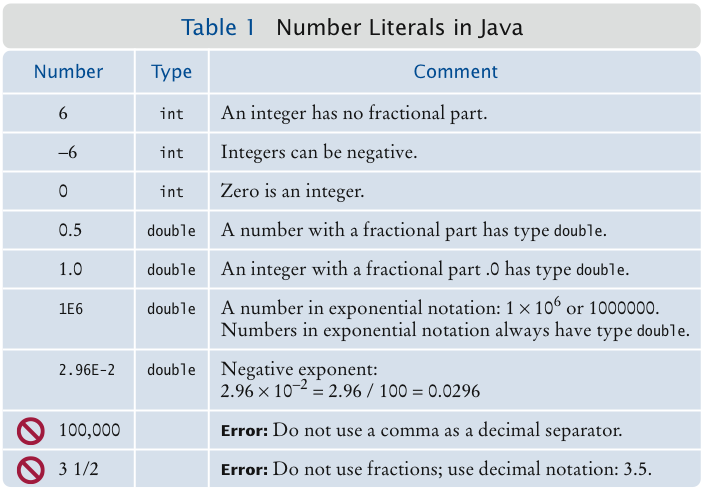 Big Java by Cay Horstmann
Copyright © 2009 by John Wiley & Sons.  All rights reserved.
Number Types
A type defines a set of values and the operations that can be carried out on the values
Number types are primitive types
Numbers are not objects 
Numbers can be combined by arithmetic operators such as +, -, and *
Big Java by Cay Horstmann
Copyright © 2009 by John Wiley & Sons.  All rights reserved.
Self Check 2.1
What is the type of the values 0 and "0"? 
Answer: int and String.
Self Check 2.2
Which number type would you use for storing the area of a circle? 
Answer: double.
Self Check 2.3
Why is the expression 13.println() an error? 
Answer: An int is not an object, and you cannot call a method on it.
Self Check 2.4
Write an expression to compute the average of the values x and y. 
Answer: (x + y) * 0.5
Variables
Use a variable to store a value that you want to use at a later time
A variable has a type, a name, and a value:
String greeting = "Hello, World!”
PrintStream printer = System.out;
int width = 13; 
Variables can be used in place of the values that they store:
printer.println(greeting);
// Same as System.out.println("Hello, World!”)
printer.println(width);
// Same asSystem.out.println(20)
Big Java by Cay Horstmann
Copyright © 2009 by John Wiley & Sons.  All rights reserved.
Variables
It is an error to store a value whose type does not match the type of the variable:
String greeting = 20; // ERROR: Types don’t match
Big Java by Cay Horstmann
Copyright © 2009 by John Wiley & Sons.  All rights reserved.
Variable Declarations
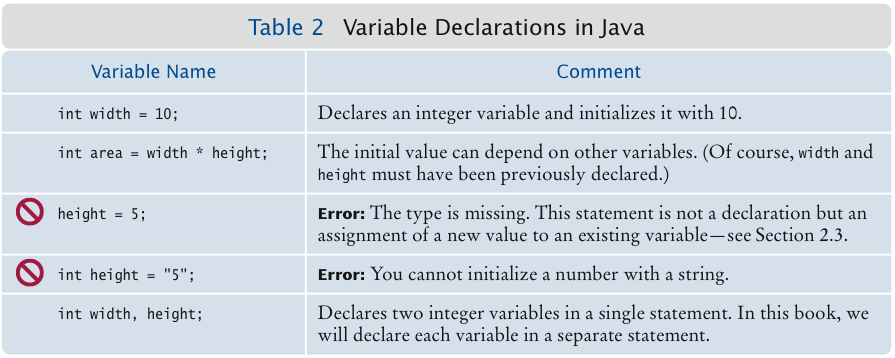 Big Java by Cay Horstmann
Copyright © 2009 by John Wiley & Sons.  All rights reserved.
Identifiers
Identifier: name of a variable, method, or class 
Rules for identifiers in Java: 
Can be made up of letters, digits, and the underscore (_) and dollar sign ($) characters
Cannot start with a digit 
Cannot use other symbols such as ? or % 
Spaces are not permitted inside identifiers 
You cannot use reserved words such as public
They are case sensitive
Big Java by Cay Horstmann
Copyright © 2009 by John Wiley & Sons.  All rights reserved.
Identifiers
By convention, variable names start with a lowercase letter
“Camel case”: Capitalize the first letter of a word in a compound word such as farewellMessage  
By convention, class names start with an uppercase letter
Do not use the $ symbol in names — it is intended for names that are automatically generated by tools
Big Java by Cay Horstmann
Copyright © 2009 by John Wiley & Sons.  All rights reserved.
Syntax 2.1 Variable Declaration
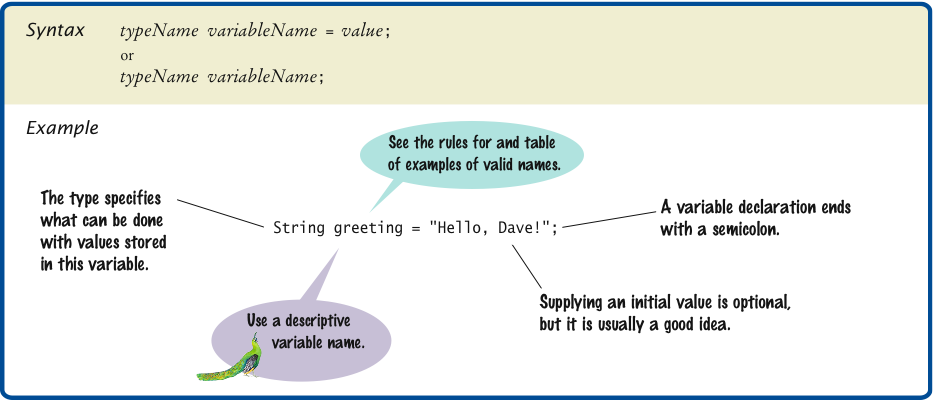 Big Java by Cay Horstmann
Copyright © 2009 by John Wiley & Sons.  All rights reserved.
Variable Names
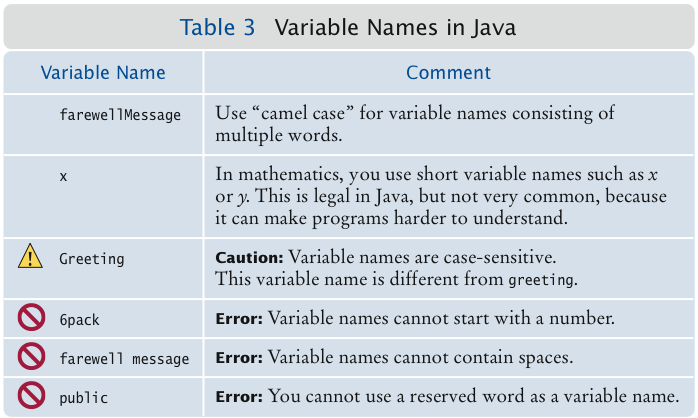 Big Java by Cay Horstmann
Copyright © 2009 by John Wiley & Sons.  All rights reserved.
Self Check 2.5
Which of the following are legal identifiers? 
Greeting1 
g 
void 
101dalmatians 
Hello, World 
<greeting> 
Answer: Only the first two are legal identifiers.
Self Check 2.6
Define a variable to hold your name. Use camel case in the variable name. 
Answer:    String myName = "John Q. Public";
The Assignment Operator
Assignment operator: = 
Used to change the value of a variable:
int width= 10;
width = 20;
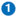 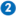 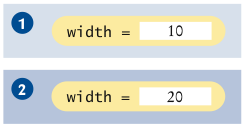 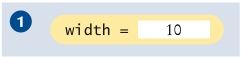 Big Java by Cay Horstmann
Copyright © 2009 by John Wiley & Sons.  All rights reserved.
Uninitialized Variables
It is an error to use a variable that has never had a value assigned to it:
int height;
width = height; // ERROR—uninitialized variable height
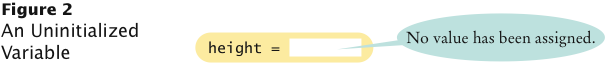 Remedy: assign a value to the variable before you use it:
int height = 30;
width = height; // OK
Even better, initialize the variable when you declare it:
int height = 30;
int width = height; // OK
Big Java by Cay Horstmann
Copyright © 2009 by John Wiley & Sons.  All rights reserved.
Syntax 2.2 Assignment
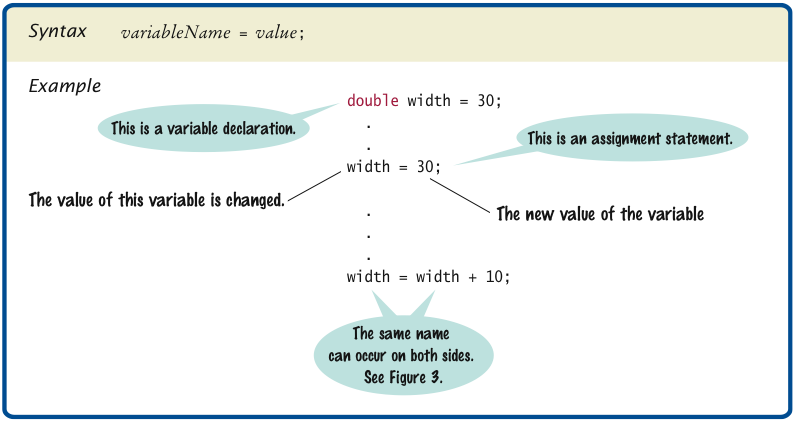 Big Java by Cay Horstmann
Copyright © 2009 by John Wiley & Sons.  All rights reserved.
Assignment
The right-hand side of the = symbol can be a mathematical expression:
width = height + 10;
Means:
compute the value of width + 10
store that value in the variable width
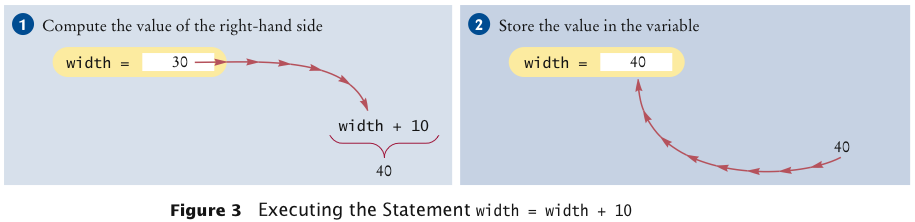 Big Java by Cay Horstmann
Copyright © 2009 by John Wiley & Sons.  All rights reserved.
Animation 2.1: Variable Initialization and Assignment
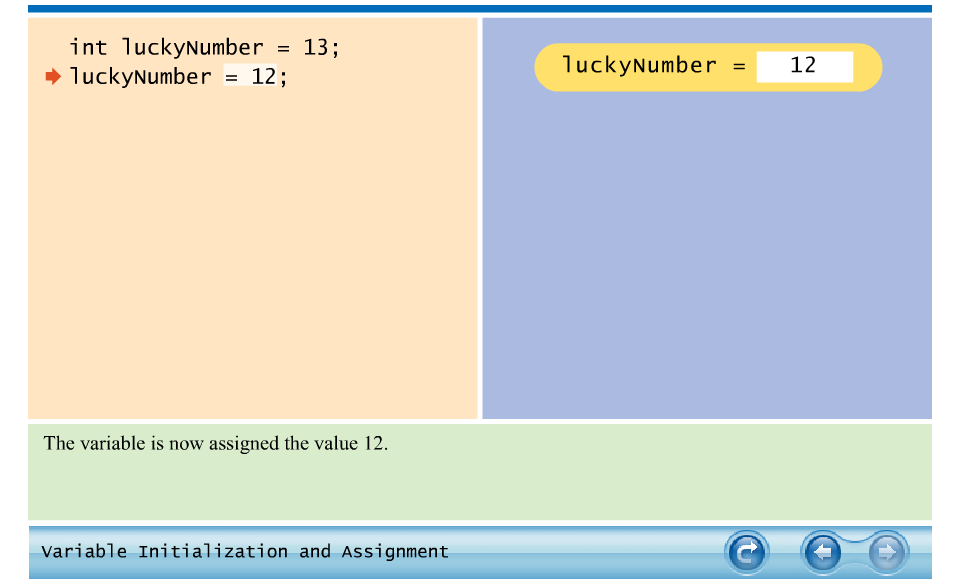 Big Java by Cay Horstmann
Copyright © 2009 by John Wiley & Sons.  All rights reserved.
Self Check 2.7
Is 12 = 12 a valid expression in the Java language? 
Answer: No, the left-hand side of the = operator must be a variable.
Self Check 2.8
How do you change the value of the greeting variable to
"Hello, Nina!"? 
   Answer: 
   greeting = "Hello, Nina!";
   Note that 
   String greeting = "Hello, Nina!";
   is not the right answer – that statement defines a new variable.
Objects and Classes
Object: entity that you can manipulate in your programs (by calling methods) 
Each object belongs to a class
Example: System.out belongs to the class PrintStream
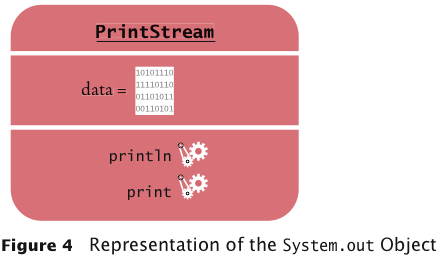 Big Java by Cay Horstmann
Copyright © 2009 by John Wiley & Sons.  All rights reserved.
Methods
Method: sequence of instructions that accesses the data of an object 
You manipulate objects by calling its methods 
Class: declares the methods that you can apply to its objects
Class determines legal methods:
  String greeting = "Hello"; 
  greeting.println() // Error   
  greeting.length() // OK 
Public Interface: specifies what you can do with the objects of a class
Big Java by Cay Horstmann
Copyright © 2009 by John Wiley & Sons.  All rights reserved.
Overloaded Method
Overloaded method: when a class declares two methods with the same name, but different parameters
Example: the PrintStream class declares a second method, also called println, as
public void println(int output)
Big Java by Cay Horstmann
Copyright © 2009 by John Wiley & Sons.  All rights reserved.
A Representation of Two String Objects
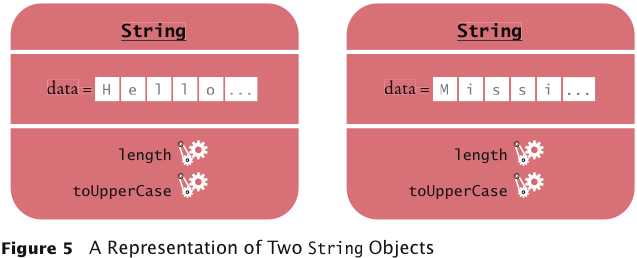 Big Java by Cay Horstmann
Copyright © 2009 by John Wiley & Sons.  All rights reserved.
String Methods
length: counts the number of characters in a string: 
 	String greeting = "Hello, World!"; 
 	int n = greeting.length(); // sets n to 13 
toUpperCase: creates another String object that contains the characters of the original string, with lowercase letters converted to uppercase:
String river = "Mississippi"; 
String bigRiver = river.toUpperCase();
// sets bigRiver to "MISSISSIPPI" 
When applying a method to an object, make sure method is defined in the appropriate class: 
 	System.out.length(); // This method call is an error
Big Java by Cay Horstmann
Copyright © 2009 by John Wiley & Sons.  All rights reserved.
Self Check 2.9
How can you compute the length of the string "Mississippi"? 
Answer: river.length() or "Mississippi".length()
Self Check 2.10
How can you print out the uppercase version of
"Hello, World!"? 
Answer:
System.out.println(greeting.toUpperCase());
Self Check 2.11
Is it legal to call river.println()? Why or why not? 
Answer: It is not legal. The variable river has type String. The println method is not a method of the String class.
Parameters
Parameter: an input to a method
Implicit parameter: the object on which a method is invoked:
System.out.println(greeting)
Explicit parameters: all parameters except the implicit parameter:
System.out.println(greeting)
Not all methods have explicit parameters:
greeting.length() // has no explicit parameter
Big Java by Cay Horstmann
Copyright © 2009 by John Wiley & Sons.  All rights reserved.
Passing a Parameter
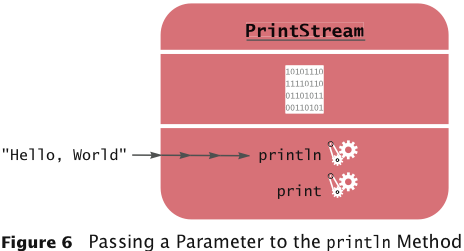 Big Java by Cay Horstmann
Copyright © 2009 by John Wiley & Sons.  All rights reserved.
Return Values
Return value: a result that the method has computed for use by the code that called it:
int n = greeting.length(); // return value stored in n
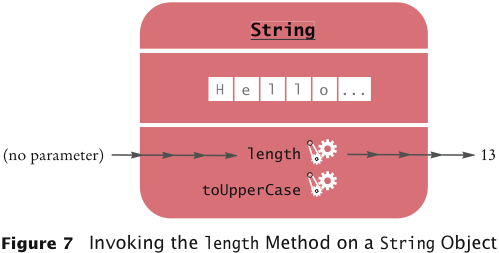 Big Java by Cay Horstmann
Copyright © 2009 by John Wiley & Sons.  All rights reserved.
Passing Return Values
You can also use the return value as a parameter of another method:
 System.out.println(greeting.length());
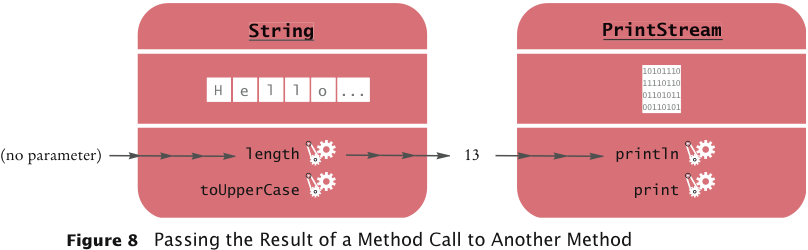 Not all methods return values. Example: println
Big Java by Cay Horstmann
Copyright © 2009 by John Wiley & Sons.  All rights reserved.
A More Complex Call
String method replace carries out a search-and-replace operation:
river.replace("issipp", "our”)
// constructs a new string ("Missouri")
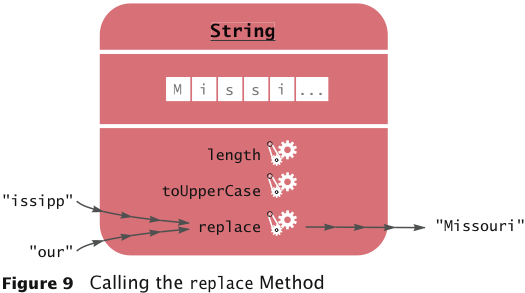 This method call has 
one implicit parameter: the string "Mississippi" 
two explicit parameters: the strings "issipp" and "our" 
a return value: the string "Missouri"
Big Java by Cay Horstmann
Copyright © 2009 by John Wiley & Sons.  All rights reserved.
Animation 2.2: Parameter Passing
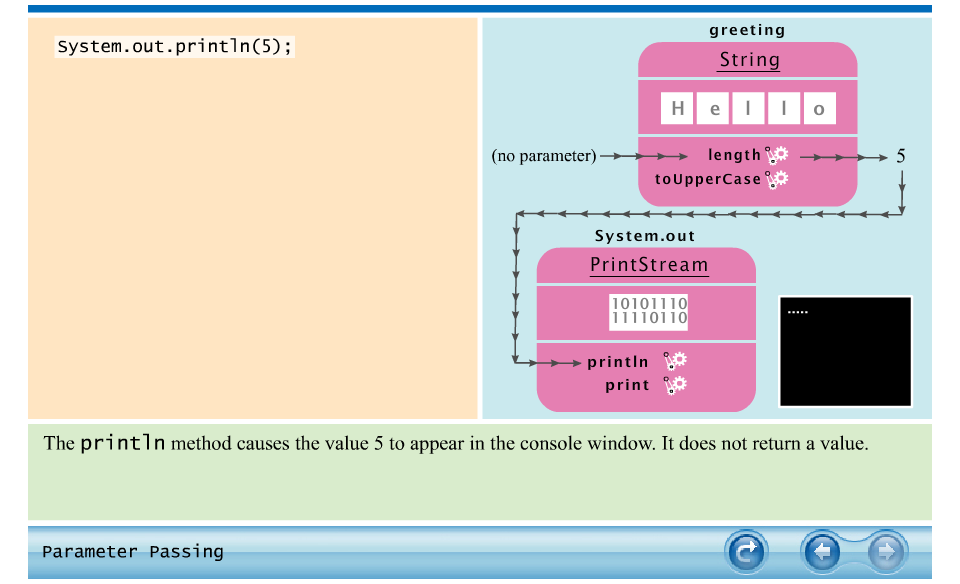 Big Java by Cay Horstmann
Copyright © 2009 by John Wiley & Sons.  All rights reserved.
Self Check 2.12
What are the implicit parameters, explicit parameters, and return values in the method call river.length()? 
Answer: The implicit parameter is river. There is no explicit parameter. The return value is 11.
Self Check 2.13
What is the result of the call river.replace("p", "s")? 
   Answer: "Missississi".
Self Check 2.14
What is the result of the call
greeting.replace("World", "Dave").length()? 
Answer: 12.
Self Check 2.15
How is the toUpperCase method defined in the String class? 
Answer: As public String toUpperCase(), with no explicit parameter and return type String.
Rectangular Shapes and Rectangle Objects
Objects of type Rectangle describe rectangular shapes:
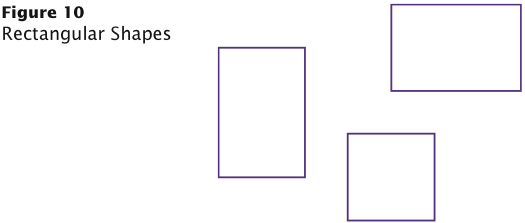 Big Java by Cay Horstmann
Copyright © 2009 by John Wiley & Sons.  All rights reserved.
Rectangular Shapes and Rectangle Objects
A Rectangle object isn’t a rectangular shape – it is an object that contains a set of numbers that describe the rectangle:
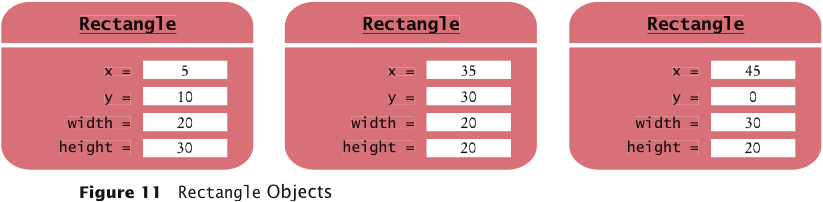 Big Java by Cay Horstmann
Copyright © 2009 by John Wiley & Sons.  All rights reserved.
Constructing Objects
new Rectangle(5, 10, 20, 30) 
Detail: 
The new operator makes a Rectangle object 
It uses the parameters (in this case, 5, 10, 20, and 30) to initialize the data of the object 
It returns the object 
Usually the output of the new operator is stored in a variable:
Rectangle box = new Rectangle(5, 10, 20, 30);
Big Java by Cay Horstmann
Copyright © 2009 by John Wiley & Sons.  All rights reserved.
Constructing Objects
Construction: the process of creating a new object
The four values 5, 10, 20, and 30 are called the construction parameters 
Some classes let you construct objects in multiple ways: 
new Rectangle() 
// constructs a rectangle with its top-left corner 
// at the origin (0, 0), width 0, and height 0
Big Java by Cay Horstmann
Copyright © 2009 by John Wiley & Sons.  All rights reserved.
Syntax 2.3 Object Construction
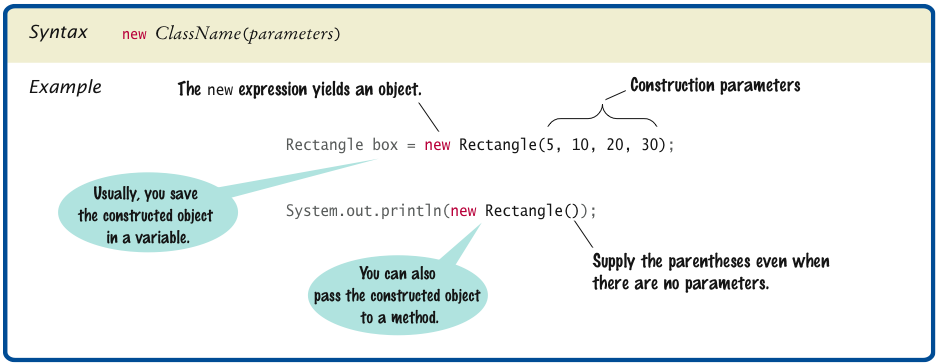 Big Java by Cay Horstmann
Copyright © 2009 by John Wiley & Sons.  All rights reserved.
Self Check 2.16
How do you construct a square with center (100, 100) and side length 20? 
Answer:
new Rectangle(90, 90, 20, 20)
Self Check 2.17
The getWidth method returns the width of a Rectangle object. What does the following statement print? 
		System.out.println(new Rectangle().getWidth()); Answer: 
0
Accessor and Mutator Methods
Accessor method: does not change the state of its implicit parameter: 
	double width = box.getWidth(); 
Mutator method: changes the state of its implicit parameter: 
	box.translate(15, 25);
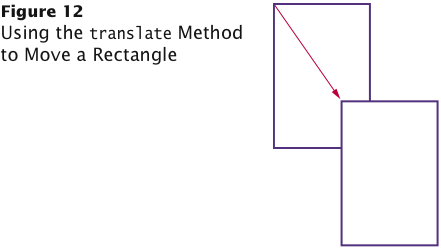 Big Java by Cay Horstmann
Copyright © 2009 by John Wiley & Sons.  All rights reserved.
Self Check 2.18
Is the toUpperCase method of the String class an accessor or a mutator? 
Answer: An accessor – it doesn’t modify the original string but returns a new string with uppercase letters.
Self Check 2.19
Which call to translate is needed to move the box rectangle so that its top-left corner is the origin (0, 0)? 
Answer: box.translate(-5, -10), provided the method is called immediately after storing the new rectangle into box.
The API Documentation
API: Application Programming Interface 
 API documentation: lists classes and methods in the Java library 
 http://java.sun.com/javase/7/docs/api/index.html
Big Java by Cay Horstmann
Copyright © 2009 by John Wiley & Sons.  All rights reserved.
The API Documentation of the Standard Java Library
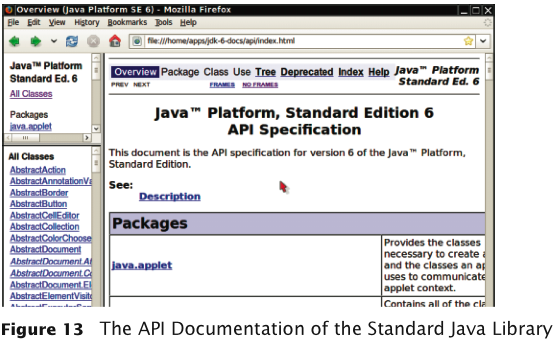 Big Java by Cay Horstmann
Copyright © 2009 by John Wiley & Sons.  All rights reserved.
The API Documentation for the Rectangle Class
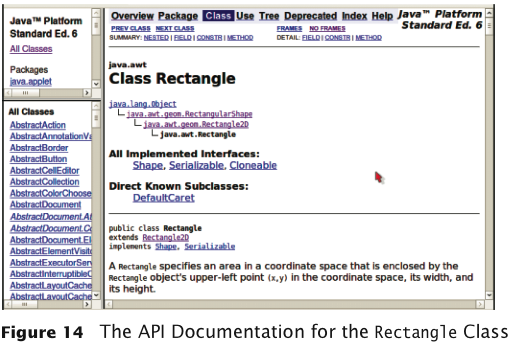 Big Java by Cay Horstmann
Copyright © 2009 by John Wiley & Sons.  All rights reserved.
Method Summary
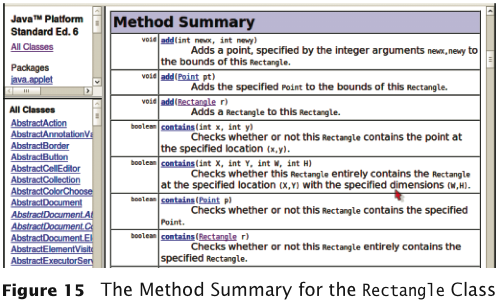 Big Java by Cay Horstmann
Copyright © 2009 by John Wiley & Sons.  All rights reserved.
Detailed Method Description
The detailed description of a method shows: 
The action that the method carries out
 The parameters that the method receives
The value that it returns (or the reserved word void if the method doesn’t return any value)
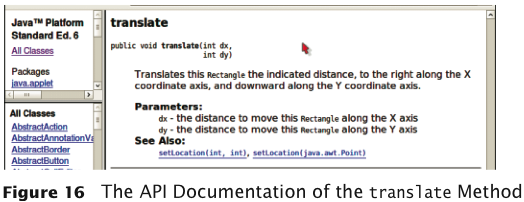 Big Java by Cay Horstmann
Copyright © 2009 by John Wiley & Sons.  All rights reserved.
Packages
Package: a collection of classes with a related purpose
Import library classes by specifying the package and class name:
import java.awt.Rectangle; 
You don’t need to import classes in the java.lang package such as String and System
Big Java by Cay Horstmann
Copyright © 2009 by John Wiley & Sons.  All rights reserved.
Syntax 2.4 Importing a Class from a Package
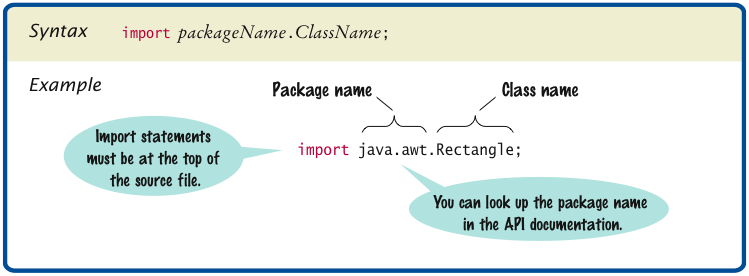 Big Java by Cay Horstmann
Copyright © 2009 by John Wiley & Sons.  All rights reserved.
Self Check 2.20
Look at the API documentation of the String class. Which method would you use to obtain the string "hello, world!" from the string "Hello, World!"?
Answer: toLowerCase
Self Check 2.21
In the API documentation of the String class, look at the description of the trim method. What is the result of applying trim to the string " Hello, Space ! "? (Note the spaces in the string.) 
Answer: "Hello, Space !" – only the leading and trailing spaces are trimmed.
Self Check 2.22
The Random class is defined in the java.util package. What do you need to do in order to use that class in your program? 
Answer: Add the statement 
import java.util.Random;
at the top of your program.
Implementing a Test Program
Provide a tester class. 
Supply a main method. 
Inside the main method, construct one or more objects. 
Apply methods to the objects. 
Display the results of the method calls. 
Display the values that you expect to get.
Big Java by Cay Horstmann
Copyright © 2009 by John Wiley & Sons.  All rights reserved.
ch02/rectangle/MoveTester.java
1  import java.awt.Rectangle; 
  2  
  3  public class MoveTester
  4  {
  5     public static void main(String[] args)
  6     {
  7        Rectangle box = new Rectangle(5, 10, 20, 30);
  8  
  9        // Move the rectangle
 10        box.translate(15, 25);
 11  
 12        // Print information about the moved rectangle 
 13        System.out.print("x: "); 
 14        System.out.println(box.getX());
 15        System.out.println("Expected: 20"); 
 16  
 17        System.out.print("y: "); 
 18        System.out.println(box.getY());
 19        System.out.println("Expected: 35");   
 20     }
 21  }
Big Java by Cay Horstmann
Copyright © 2009 by John Wiley & Sons.  All rights reserved.
ch02/rectangle/MoveTester.java (cont.)
Program Run: 
x: 20 
Expected: 20 
y: 35 
Expected: 35
Big Java by Cay Horstmann
Copyright © 2009 by John Wiley & Sons.  All rights reserved.
Self Check 2.23
Suppose we had called box.translate(25, 15) instead of box.translate(15, 25). What are the expected outputs?
Answer: 
x: 30, y: 25
Self Check 2.24
Why doesn’t the MoveTester program print the width and height of the rectangle? 
Answer: Because the translate method doesn’t modify the shape of the rectangle.
Testing Classes in an Interactive Environment
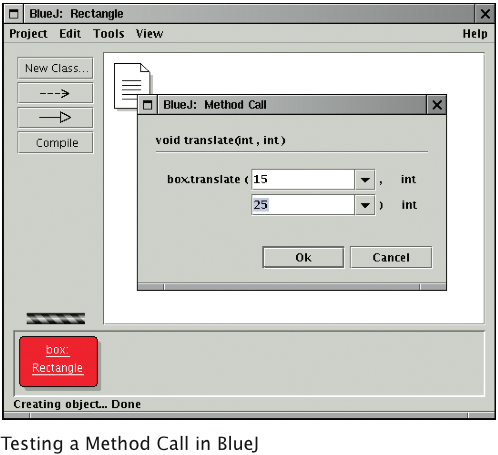 Big Java by Cay Horstmann
Copyright © 2009 by John Wiley & Sons.  All rights reserved.
Object References
Object reference: describes the location of an object 
The new operator returns a reference to a new object: 
    Rectangle box = new Rectangle(); 
Multiple object variables can refer to the same object: 
  Rectangle box = new Rectangle(5, 10, 20, 30); 
  Rectangle box2 = box; 
  box2.translate(15, 25); 
Primitive type variables ≠ object variables
Big Java by Cay Horstmann
Copyright © 2009 by John Wiley & Sons.  All rights reserved.
Object Variables and Number Variables
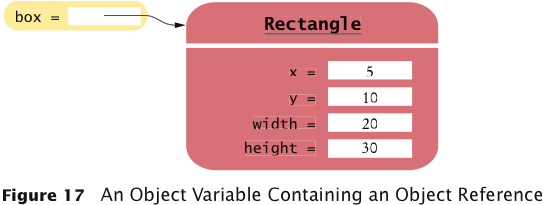 Big Java by Cay Horstmann
Copyright © 2009 by John Wiley & Sons.  All rights reserved.
Object Variables and Number Variables
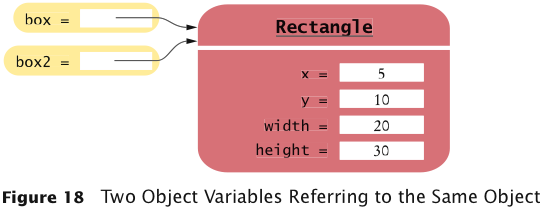 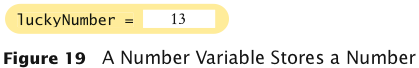 Big Java by Cay Horstmann
Copyright © 2009 by John Wiley & Sons.  All rights reserved.
Copying Numbers
int luckyNumber = 13;
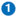 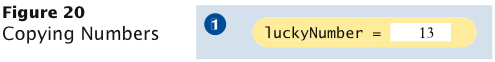 Big Java by Cay Horstmann
Copyright © 2009 by John Wiley & Sons.  All rights reserved.
Copying Numbers (cont.)
int luckyNumber = 13;
int luckyNumber2 = luckyNumber;
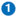 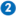 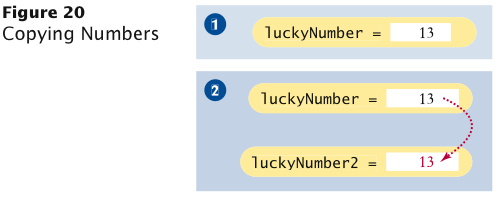 Big Java by Cay Horstmann
Copyright © 2009 by John Wiley & Sons.  All rights reserved.
Copying Numbers (cont.)
int luckyNumber = 13;
int luckyNumber2 = luckyNumber;
luckyNumber2 = 12;
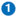 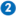 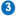 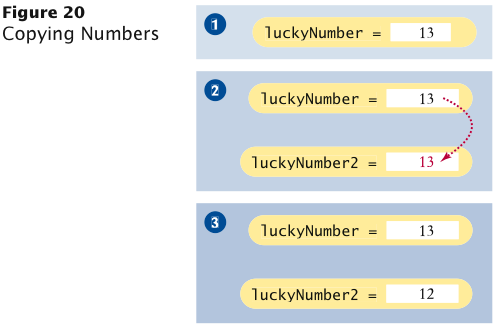 Big Java by Cay Horstmann
Copyright © 2009 by John Wiley & Sons.  All rights reserved.
Copying Object References
Rectangle box = new Rectangle(5, 10, 20, 30);
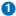 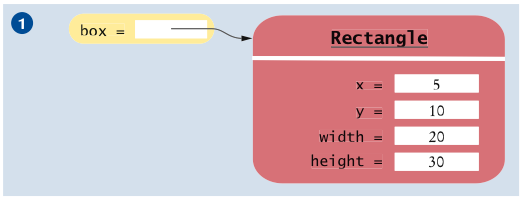 Big Java by Cay Horstmann
Copyright © 2009 by John Wiley & Sons.  All rights reserved.
Copying Object References (cont.)
Rectangle box = new Rectangle(5, 10, 20, 30);
Rectangle box2 = box;
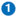 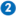 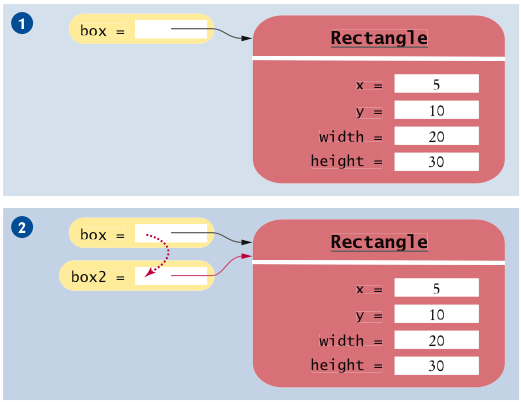 Big Java by Cay Horstmann
Copyright © 2009 by John Wiley & Sons.  All rights reserved.
Copying Object References (cont.)
Rectangle box = new Rectangle(5, 10, 20, 30);
Rectangle box2 = box;
Box2.translate(15, 25);
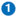 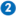 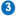 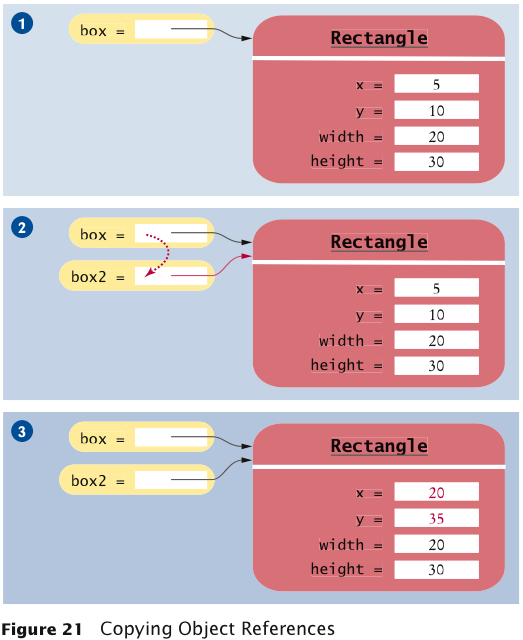 Big Java by Cay Horstmann
Copyright © 2009 by John Wiley & Sons.  All rights reserved.
Self Check 2.25
What is the effect of the assignment greeting2 = greeting?
Answer: Now greeting and greeting2 both refer to the same String object.
Self Check 2.26
After calling greeting2.toUpperCase(), what are the contents of greeting and greeting2?
Answer: Both variables still refer to the same string, and the string has not been modified. Recall that the toUpperCase method constructs a new string that contains uppercase characters, leaving the original string unchanged.
Mainframes – When Dinosaurs Ruled the Earth
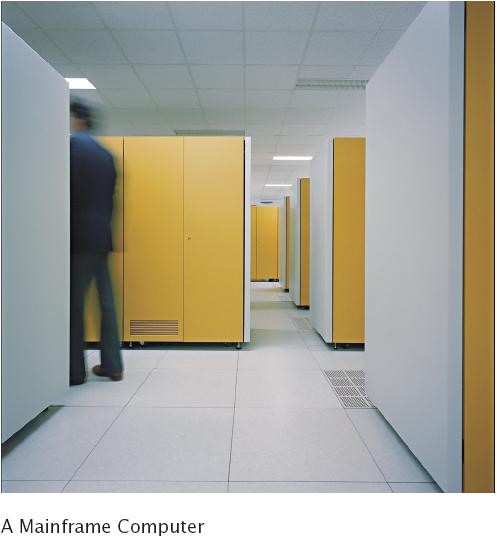 Big Java by Cay Horstmann
Copyright © 2009 by John Wiley & Sons.  All rights reserved.
Graphical Applications and Frame Windows
To show a frame: 
Construct an object of the JFrame class:
JFrame frame = new JFrame(); 
2.	Set the size of the frame:
frame.setSize(300, 400); 
If you’d like, set the title of the frame:
frame.setTitle("An Empty Frame"); 
4. Set the “default close operation”:
frame.setDefaultCloseOperation(JFrame.EXIT_ON_CLOSE); 
5. Make the frame visible:
frame.setVisible(true);
Big Java by Cay Horstmann
Copyright © 2009 by John Wiley & Sons.  All rights reserved.
A Frame Window
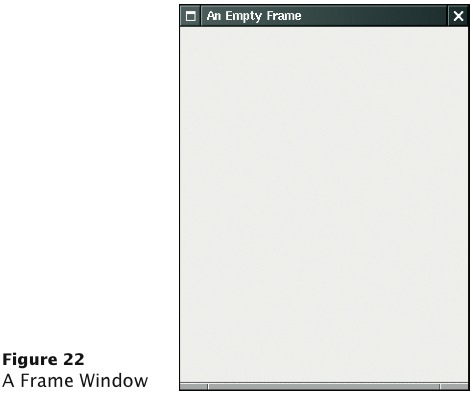 Big Java by Cay Horstmann
Copyright © 2009 by John Wiley & Sons.  All rights reserved.
ch02/emptyframe/EmptyFrameViewer.java
1  import javax.swing.JFrame;
  2  
  3  public class EmptyFrameViewer
  4  {
  5     public static void main(String[] args)
  6     {
  7        JFrame frame = new JFrame();
  8  
  9        frame.setSize(300, 400);
 10        frame.setTitle("An Empty Frame");
 11        frame.setDefaultCloseOperation(JFrame.EXIT_ON_CLOSE);
 12  
 13        frame.setVisible(true);
 14     }
 15  }
Big Java by Cay Horstmann
Copyright © 2009 by John Wiley & Sons.  All rights reserved.
Self Check 2.27
How do you display a square frame with a title bar that reads "Hello, World!”?
Answer: Modify the EmptyFrameViewer program as follows:
frame.setSize(300, 300);frame.setTitle("Hello, World!");
Self Check 2.28
How can a program display two frames at once?
Answer: Construct two JFrame objects, set each of their sizes, and call setVisible(true) on each of them.
Drawing on a Component
In order to display a drawing in a frame, define a class that extends the JComponent class 
Place drawing instructions inside the paintComponent method. That method is called whenever the component needs to be repainted: 
  public class RectangleComponent extends JComponent 
  { 
     public void paintComponent(Graphics g) 
     {  
        Drawing instructions go here 
     } 
  }
Big Java by Cay Horstmann
Copyright © 2009 by John Wiley & Sons.  All rights reserved.
Classes Graphics and Graphics2D
Graphics class lets you manipulate the graphics state (such as current color) 
 Graphics2D class has methods to draw shape objects 
 Use a cast to recover the Graphics2D object from the Graphics parameter: 

  public class RectangleComponent extends JComponent 
  {
     public void paintComponent(Graphics g) 
     {
        // Recover Graphics2D 
        Graphics2D g2 = (Graphics2D) g;  
        . . . 
     } 
  }
Big Java by Cay Horstmann
Copyright © 2009 by John Wiley & Sons.  All rights reserved.
Classes Graphics and Graphics2D
Call method draw of the Graphics2D class to draw shapes, such as rectangles, ellipses, line segments, polygons, and arcs: 

  public class RectangleComponent extends JComponent 
  {
     public void paintComponent(Graphics g) 
     {
        . . . 
        Rectangle box = new Rectangle(5, 10, 20, 30); 
        g2.draw(box); 
        . . . 
     } 
  }
Big Java by Cay Horstmann
Copyright © 2009 by John Wiley & Sons.  All rights reserved.
Drawing Rectangles
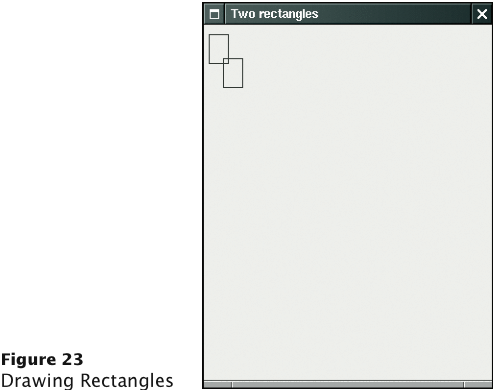 Big Java by Cay Horstmann
Copyright © 2009 by John Wiley & Sons.  All rights reserved.
ch02/rectangles/RectangleComponent.java
1  import java.awt.Graphics;
  2  import java.awt.Graphics2D;
  3  import java.awt.Rectangle;
  4  import javax.swing.JComponent;
  5  
  6  /**
  7     A component that draws two rectangles.
  8  */
  9  public class RectangleComponent extends JComponent
 10  {  
 11     public void paintComponent(Graphics g)
 12     {  
 13        // Recover Graphics2D
 14        Graphics2D g2 = (Graphics2D) g;
 15  
 16        // Construct a rectangle and draw it
 17        Rectangle box = new Rectangle(5, 10, 20, 30);
 18        g2.draw(box);
 19
Continued
Big Java by Cay Horstmann
Copyright © 2009 by John Wiley & Sons.  All rights reserved.
ch02/rectangles/RectangleComponent.java (cont.)
20        // Move rectangle 15 units to the right and 25 units down
 21        box.translate(15, 25);
 22  
 23        // Draw moved rectangle
 24        g2.draw(box);
 25     }
 26  }
Big Java by Cay Horstmann
Copyright © 2009 by John Wiley & Sons.  All rights reserved.
Using a Component
Construct a frame. 
Construct an object of your component class: RectangleComponent component = new RectangleComponent(); 
Add the component to the frame: frame.add(component); 
Make the frame visible.
Big Java by Cay Horstmann
Copyright © 2009 by John Wiley & Sons.  All rights reserved.
ch02/rectangles/RectangleViewer.java
1  import javax.swing.JFrame;
  2  
  3  public class RectangleViewer
  4  {
  5     public static void main(String[] args)
  6     {
  7        JFrame frame = new JFrame();
  8  
  9        frame.setSize(300, 400);
 10        frame.setTitle("Two rectangles");
 11        frame.setDefaultCloseOperation(JFrame.EXIT_ON_CLOSE);
 12  
 13        RectangleComponent component = new RectangleComponent();
 14        frame.add(component);
 15  
 16        frame.setVisible(true);
 17     }
 18  }
Big Java by Cay Horstmann
Copyright © 2009 by John Wiley & Sons.  All rights reserved.
Self Check 2.29
How do you modify the program to draw two squares?
Answer:
Rectangle box = new Rectangle(5, 10, 20, 20);
Self Check 2.30
How do you modify the program to draw one rectangle and one square?
Answer: Replace the call to box.translate(15, 25) with
box = new Rectangle(20, 35, 20, 20);
Self Check 2.31
What happens if you call g.draw(box) instead of g2.draw(box)?
Answer: The compiler complains that g doesn’t have a draw method.
Applets
Applet: program that runs inside a web browser 
To implement an applet, use this code outline: 
  public class MyApplet extends JApplet 
  { 
     public void paint(Graphics g) 
     { 
        // Recover Graphics2D 
        Graphics2D g2 = (Graphics2D) g; 
        // Drawing instructions go here 
        . . .  
     } 
  }
Big Java by Cay Horstmann
Copyright © 2009 by John Wiley & Sons.  All rights reserved.
Applets
This is almost the same outline as for a component, with two minor differences: 
You extend JApplet, not JComponent 
You place the drawing code inside the paint method, not inside paintComponent
To run an applet, you need an HTML file with the applet tag 
An HTML file can have multiple applets; add a separate applet tag for each applet 
You view applets with the applet viewer or a Java enabled browser:
appletviewer RectangleApplet.html
Big Java by Cay Horstmann
Copyright © 2009 by John Wiley & Sons.  All rights reserved.
ch02/applet/RectangleApplet.java
1  import java.awt.Graphics;
  2  import java.awt.Graphics2D;
  3  import java.awt.Rectangle;
  4  import javax.swing.JApplet;
  5  
  6  /**
  7     An applet that draws two rectangles.
  8  */
  9  public class RectangleApplet extends JApplet
 10  {  
 11     public void paint(Graphics g)
 12     {  
 13        // Prepare for extended graphics
 14        Graphics2D g2 = (Graphics2D) g;
 15  
 16        // Construct a rectangle and draw it
 17        Rectangle box = new Rectangle(5, 10, 20, 30);
 18        g2.draw(box);
 19
Continued
Big Java by Cay Horstmann
Copyright © 2009 by John Wiley & Sons.  All rights reserved.
ch02/applet/RectangleApplet.java (cont.)
20        // Move rectangle 15 units to the right and 25 units down
 21        box.translate(15, 25);
 22  
 23        // Draw moved rectangle
 24        g2.draw(box);
 25     }
 26  }
 27
Big Java by Cay Horstmann
Copyright © 2009 by John Wiley & Sons.  All rights reserved.
ch02/applet/RectangleApplet.html
1 <applet code="RectangleApplet.class" width="300" height="400">
 2 </applet>
Big Java by Cay Horstmann
Copyright © 2009 by John Wiley & Sons.  All rights reserved.
ch02/applet/RectangleAppletExplained.html
1  <html> 
 2     <head> 
 3        <title>Two rectangles</title> 
 4     </head> 
 5     <body> 
 6        <p>Here is my <i>first applet</i>:</p>       
 7        <applet code="RectangleApplet.class" width="300" height="400">
 8        </applet> 
 9     </body> 
10  </html>
Big Java by Cay Horstmann
Copyright © 2009 by John Wiley & Sons.  All rights reserved.
Applets
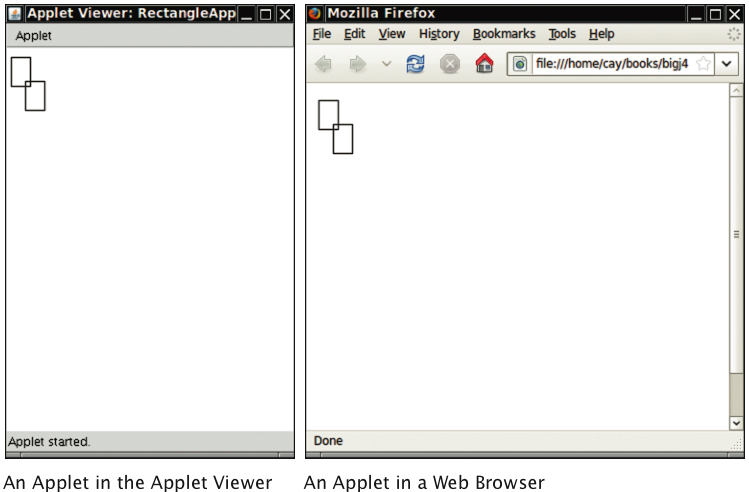 Big Java by Cay Horstmann
Copyright © 2009 by John Wiley & Sons.  All rights reserved.
Ellipses
Ellipse2D.Double describes an ellipse 
 This class is an inner class – doesn’t matter to us except for the  import statement:
import java.awt.geom.Ellipse2D; // no .Double 
 Must construct and draw the shape:
Ellipse2D.Double ellipse =
   new Ellipse2D.Double(x, y, width, height);
g2.draw(ellipse);
Big Java by Cay Horstmann
Copyright © 2009 by John Wiley & Sons.  All rights reserved.
An Ellipse
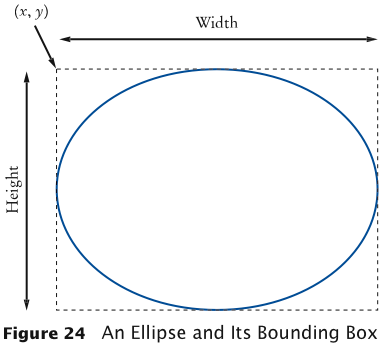 Big Java by Cay Horstmann
Copyright © 2009 by John Wiley & Sons.  All rights reserved.
Drawing Lines
To draw a line:
Line2D.Double segment =
   new Line2D.Double(x1, y1, x2, y2);
g2.draw(segment);
	or, 
Point2D.Double from = new Point2D.Double(x1, y1);
Point2D.Double to = new Point2D.Double(x2, y2);
Line2D.Double segment = new Line2D.Double(from, to);
g2.draw(segment);
Big Java by Cay Horstmann
Copyright © 2009 by John Wiley & Sons.  All rights reserved.
Drawing Text
g2.drawString("Message", 50, 100);
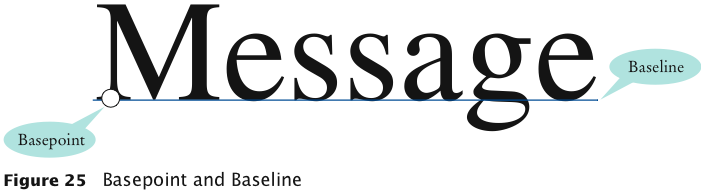 Big Java by Cay Horstmann
Copyright © 2009 by John Wiley & Sons.  All rights reserved.
Colors
Standard colors Color.BLUE, Color.RED, Color.PINK, etc. 
Specify red, green, blue between 0 and 255:
Color magenta = new Color(255, 0, 255); 
Set color in graphics context:
g2.setColor(magenta); 
Color is used when drawing and filling shapes:
g2.fill(rectangle); // filled with current color
Big Java by Cay Horstmann
Copyright © 2009 by John Wiley & Sons.  All rights reserved.
Predefined Colors and Their RGB Values
Big Java by Cay Horstmann
Copyright © 2009 by John Wiley & Sons.  All rights reserved.
Alien Face
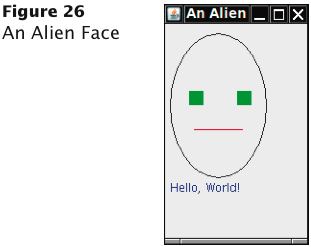 Big Java by Cay Horstmann
Copyright © 2009 by John Wiley & Sons.  All rights reserved.
ch02/face/FaceComponent.java
1  import java.awt.Color;
  2  import java.awt.Graphics;
  3  import java.awt.Graphics2D;
  4  import java.awt.Rectangle;
  5  import java.awt.geom.Ellipse2D;
  6  import java.awt.geom.Line2D;
  7  import javax.swing.JComponent;
  8  
  9  /**
 10     A component that draws an alien face
 11  */
 12  public class FaceComponent extends JComponent
 13  {  
 14     public void paintComponent(Graphics g)
 15     {  
 16        // Recover Graphics2D 
 17        Graphics2D g2 = (Graphics2D) g;
 18
Continued
Big Java by Cay Horstmann
Copyright © 2009 by John Wiley & Sons.  All rights reserved.
ch02/face/FaceComponent.java (cont.)
19        // Draw the head
 20        Ellipse2D.Double head = new Ellipse2D.Double(5, 10, 100, 150);
 21        g2.draw(head);
 22  
 23        // Draw the eyes
 24        g2.setColor(Color.GREEN);
 25        Rectangle eye = new Rectangle(25, 70, 15, 15);
 26        g2.fill(eye);
 27        eye.translate(50, 0);
 28        g2.fill(eye);
 29  
 30        // Draw the mouth
 31        Line2D.Double mouth = new Line2D.Double(30, 110, 80, 110);
 32        g2.setColor(Color.RED);
 33        g2.draw(mouth);
 34  
 35        // Draw the greeting
 36        g2.setColor(Color.BLUE);
 37        g2.drawString("Hello, World!", 5, 175);
 38     }
 39  }
Big Java by Cay Horstmann
Copyright © 2009 by John Wiley & Sons.  All rights reserved.
ch02/face/FaceViewer.java
1  import javax.swing.JFrame;
  2  
  3  public class FaceViewer
  4  {
  5     public static void main(String[] args)
  6     {
  7        JFrame frame = new JFrame();
  8        frame.setSize(150, 250);
  9        frame.setTitle("An Alien Face");
 10        frame.setDefaultCloseOperation(JFrame.EXIT_ON_CLOSE);
 11  
 12        FaceComponent component = new FaceComponent();
 13        frame.add(component);
 14  
 15        frame.setVisible(true);
 16     }
 17  }
Big Java by Cay Horstmann
Copyright © 2009 by John Wiley & Sons.  All rights reserved.
Self Check 2.32
Give instructions to draw a circle with center (100, 100) and radius 25.
Answer: 
g2.draw(new Ellipse2D.Double(75, 75, 50, 50));
Self Check 2.33
Give instructions to draw a letter "V" by drawing two line segments.
Answer: 
Line2D.Double segment1 = new Line2D.Double(0,  0,  10,  30);
g2.draw(segment1);
Line2D.Double segment2 = new Line2D.Double(10,  30,  20,  0);
g2.draw(segment2);
Self Check 2.34
Give instructions to draw a string consisting of the letter "V”.
Answer:
g2.drawString("V", 0, 30);
Self Check 2.35
What are the RGB color values of Color.BLUE? 
	Answer: 0, 0, and 255
Self Check 2.36
How do you draw a yellow square on a red background?
Answer: First fill a big red square, then fill a small yellow square inside: 
g2.setColor(Color.RED);
g2.fill(new Rectangle(0, 0, 200, 200));
g2.setColor(Color.YELLOW);
g2.fill(new Rectangle(50, 50, 100, 100));